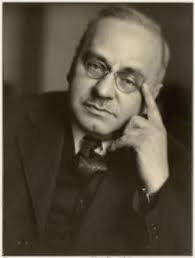 نظرية الفرد ادلر
اعداد
أ.م.د اياد هاشم محمد
ادلر يختلف مع فرويد حول نظرية التحليل النفسي  مما دفع ادلر للخروج من دائرة فرويد اذ قدم ادلر في نظريته عدد من المفاهيم والمسلمات الاساسية وهي 
1- مشاعر النقص والعجز والكفاح من اجل التميز والكمال كبديل لنظرية الجنس الذي يمثل مركب النقص في الانسان وهذا يرتبط بالعجز الطبيعي في بداية الحياة ثم العجز عن مواجهة الموت الاساسي لدافع الكفاح من اجل التغلب على مشاعر النقص ثم من اجل التميز والكمال وهذا الدافع يعتبر سويا من وجهة نظر ادلر اذا بقي الفرد محافظا على اهدافه الاجتماعية الا انه قد يصبح مرضيا اذا فقد الفرد اهدافه الاجتماعية 
2- العدوان : على الرغم من ان ادلر هو المبتكر لفكرة العدوان التي قالها فرويد فقد قام بتعديل وتطوير الفكرة من خلال اعماله
وهي كالاتي
أ- العدوان : احساس بالكره نحو مشاعر العجز وعدم القدرة على تحقيق الاشباع ويمكن للعدوان ان يتحول بطرق عديدة منها تحول الدافع العدواني الى العكس كالغيرة تحول طاقة العدوان الى دافع اخر او تحول العدوان الى الذات 
ب- ربط ادلر فكرة العدوان من اجل التغلب على مشاعر العجز والنقص بالذكوره لما يرتبط بها بيولوجيا وثقافيا الا انه قلل من اهمية ذلك فيما بعد 
ج- ربط العدوان بالكفاح بالبحث عن التميز 
د- ربط العدوان بالكفاح من اجل تحقيق الذات والكمال
3- الحاجة الى الحب : من وجهة نظر ادلر ان العدوان دافع طبيعي لتحقيق ذاته فأن وجوده لا ينفي حاجة الانسان للحب والعاطفة لذلك فهو يكافح من اجل تحقيق ذلك 
4- الغائية : ادلر اقل تشاؤما من فرويد في نظريته لفاعلية الانسان في مواجهة الحتميات البيولوجية اذ يرى ان الفرد يسعى بفاعلية لتحقيق غايات واهداف يسعى من خلالها تحقيق التميز والكمال والتغلب على مشاعر العجز اذن فالفرد موجه بهدف قد يكون لا شعوريا هذا الهدف يمثل الطاقة الابداعية الغامضة 
5- الاهتمام الاجتماعي : يسعى الجميع للكفاح من اجل التغلب على مشاعر العجز ولا فرق بين الاسوياء والعصابيين كما يمثل العدوان دافع طبيعي مرتبط بهذا الكفاح الا ان الفرق هو وجود اهداف اجتماعية للأشخاص الاسوياء 
6- نمط الحياة لقد استخدم ادلر انماط الشخصية في بداية حياته كمنظر الى تفاؤلية , عدوانية , انطوائية ومنبسطة ثم طورها مضيفا اليها درجة فاعلية الشخص واهتماماته الاجتماعية
اوضح ادلر العوامل التي تؤثر على نمو شخصية الفرد وحددها في:
1- العوامل البيولوجية ومن اهمها حتمية الشعور بالضعف في بداية الحياة وكذلك غريزة العدوان 
2- خبرات الطفولة المؤلمة والتي تؤكد على عجز الفرد 
3- الاحداث الحياتية التي يمر بها الفرد 
4- وضع الطفل في الاسرة ( ترتيب الطفل )